HiWi ab sofort gesucht!
Das Fachgebiet Entrepreneurship sucht ab sofort Unterstützung durch eine studentische Hilfskraft für Tätigkeiten und Unterstützung in Forschung und Lehre, insbesondere bei Programmieraufgaben. Die Stelle ist für 4-6 Stunden pro Woche und eine Beschäftigungsdauer von 5-6 Monaten ausgelegt. Eine Verlängerung der Tätigkeit ist ggf. möglich.

Beispielhafte Tätigkeiten:
Durchführung von Programmieraufgaben im Rahmen der Forschung des FG Entrepreneurship
Unterstützung in der Vorbereitung der Lehre
Literaturrecherche & Unterstützung statistischer Auswertungen

Ihr Profil: 
Sehr gute Programmierkenntnisse (vor allem in Python)
Kenntnisse im Umgang mit Datenbanken auf MySQL-Basis
Sehr gute kommunikative Fähigkeiten und sprachliche Kenntnisse in Englisch und Deutsch (Wort und Schrift)
Kenntnisse in statistischen Auswertung und Software von Vorteil
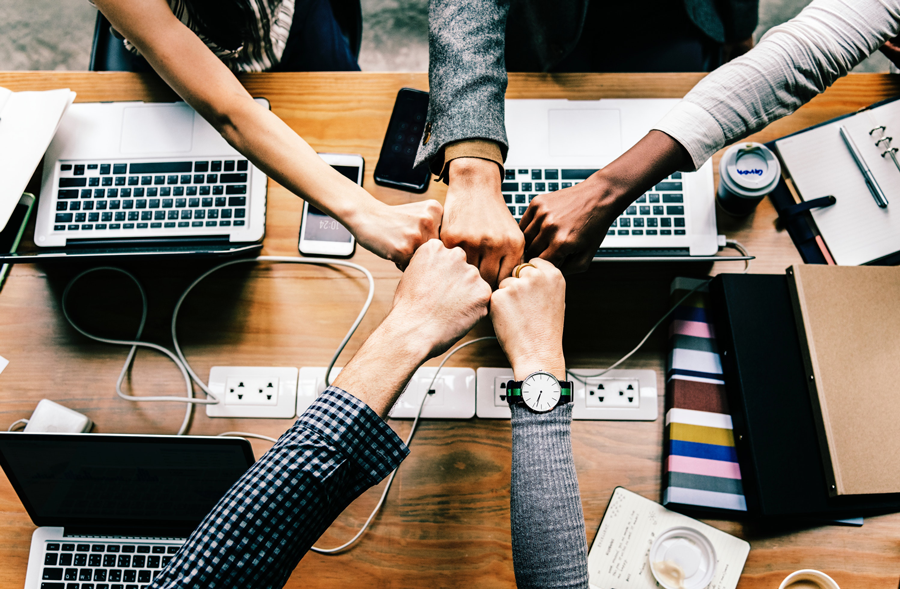 Bei Interesse senden Sie bitte Ihre aussagekräftige Bewerbung mit kurzem Motivationsschreiben, Lebenslauf und aktuellem Leistungsspiegel an: Konstantin Kurz (konstantin.kurz@tu-darmstadt.de) Bewerbungsfrist: 15. September 2020